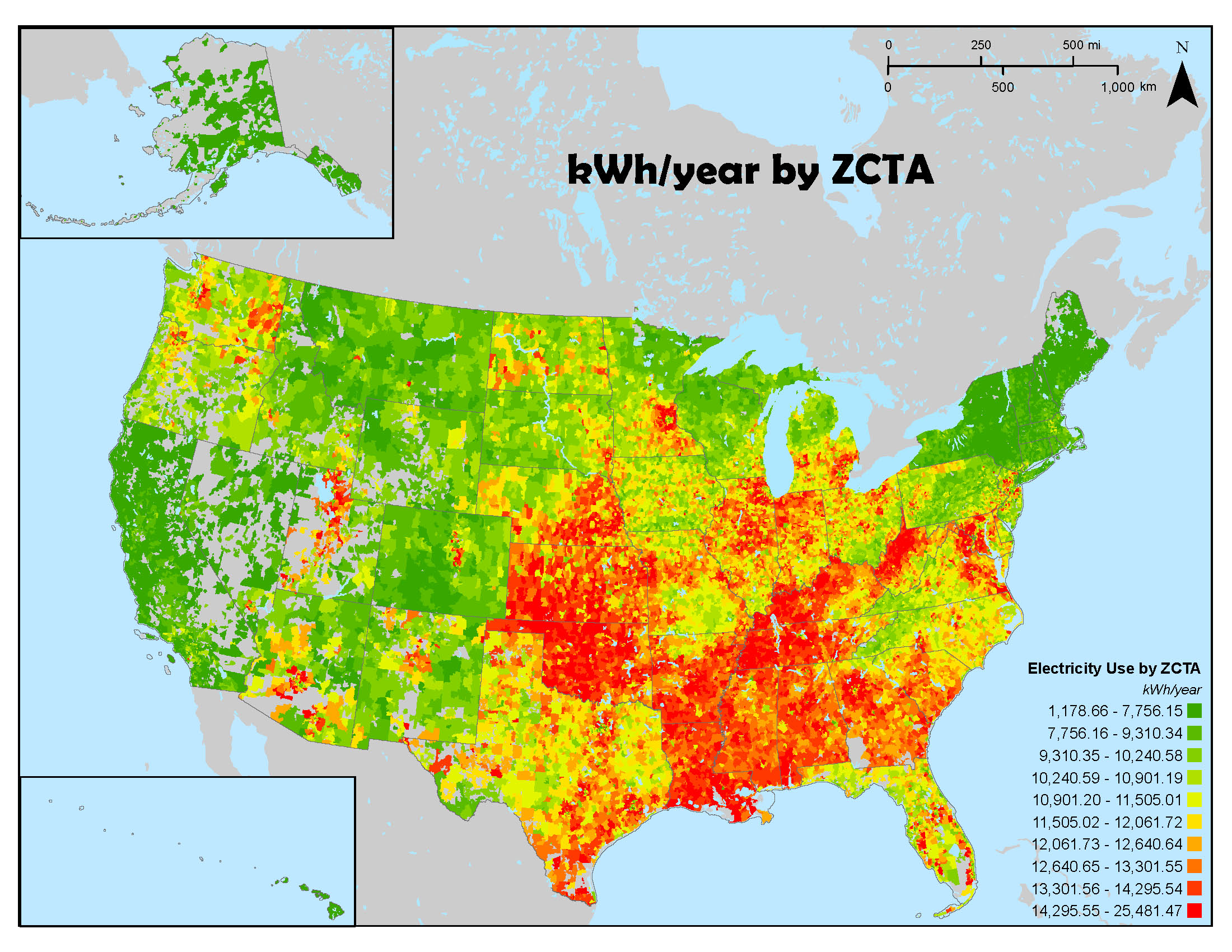 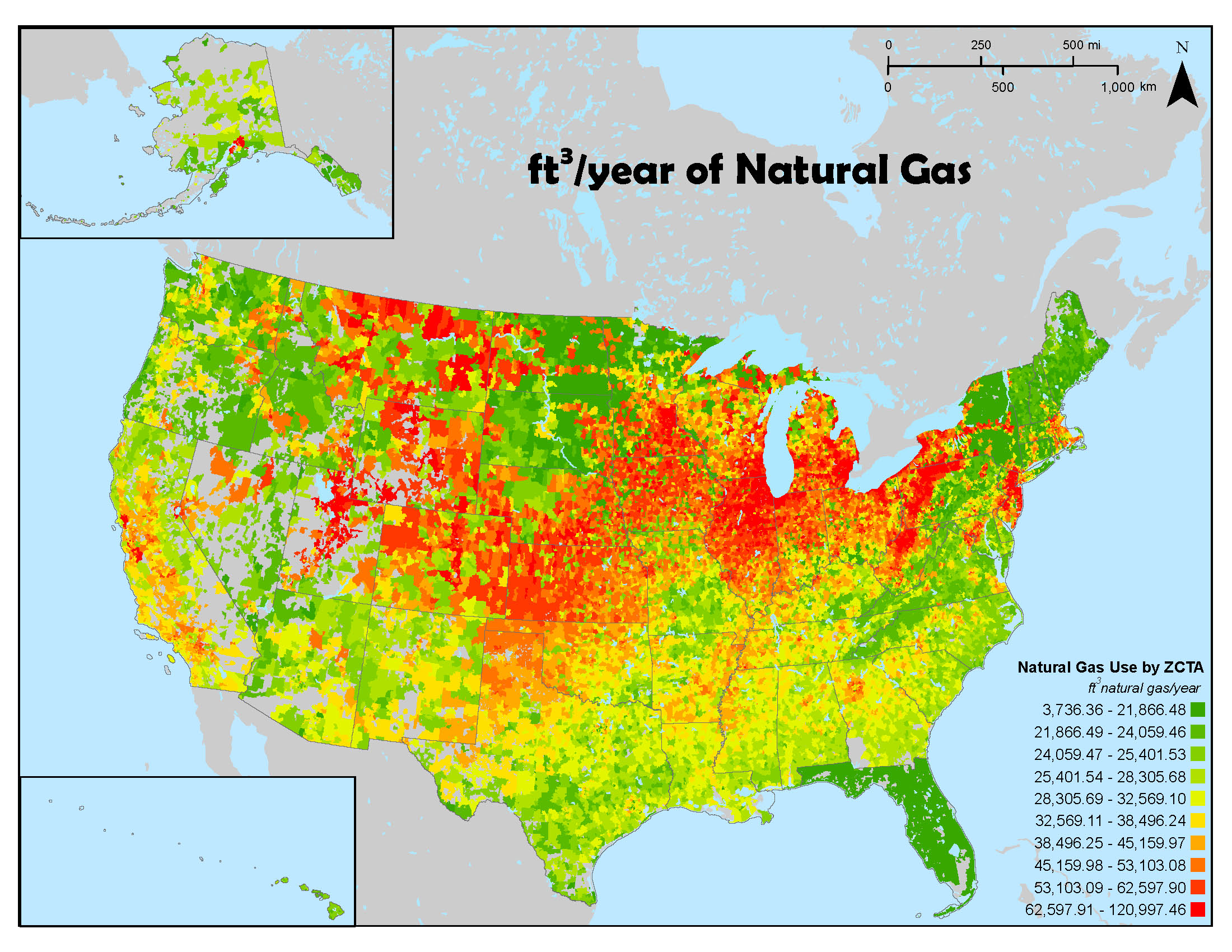 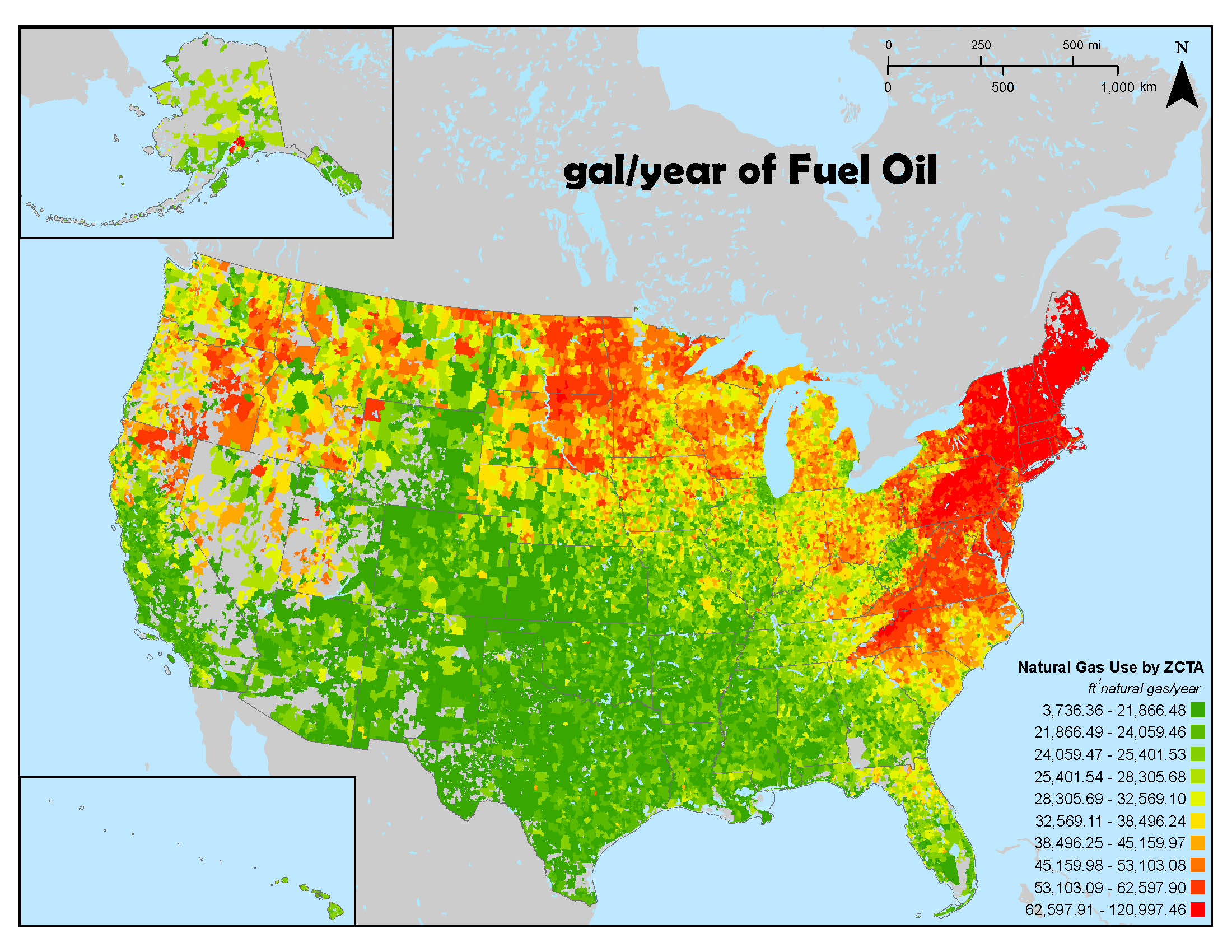 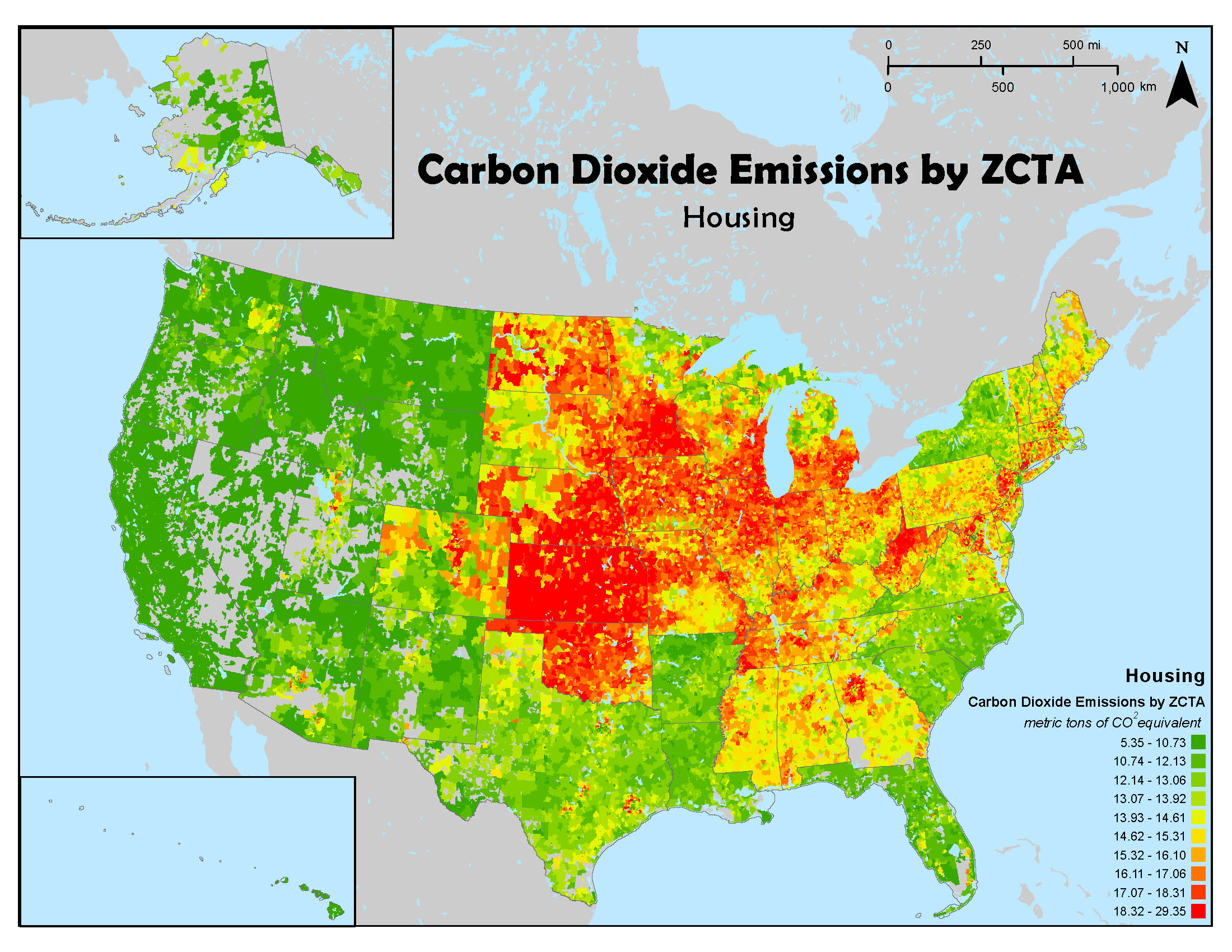 (Total household energy CO2e)
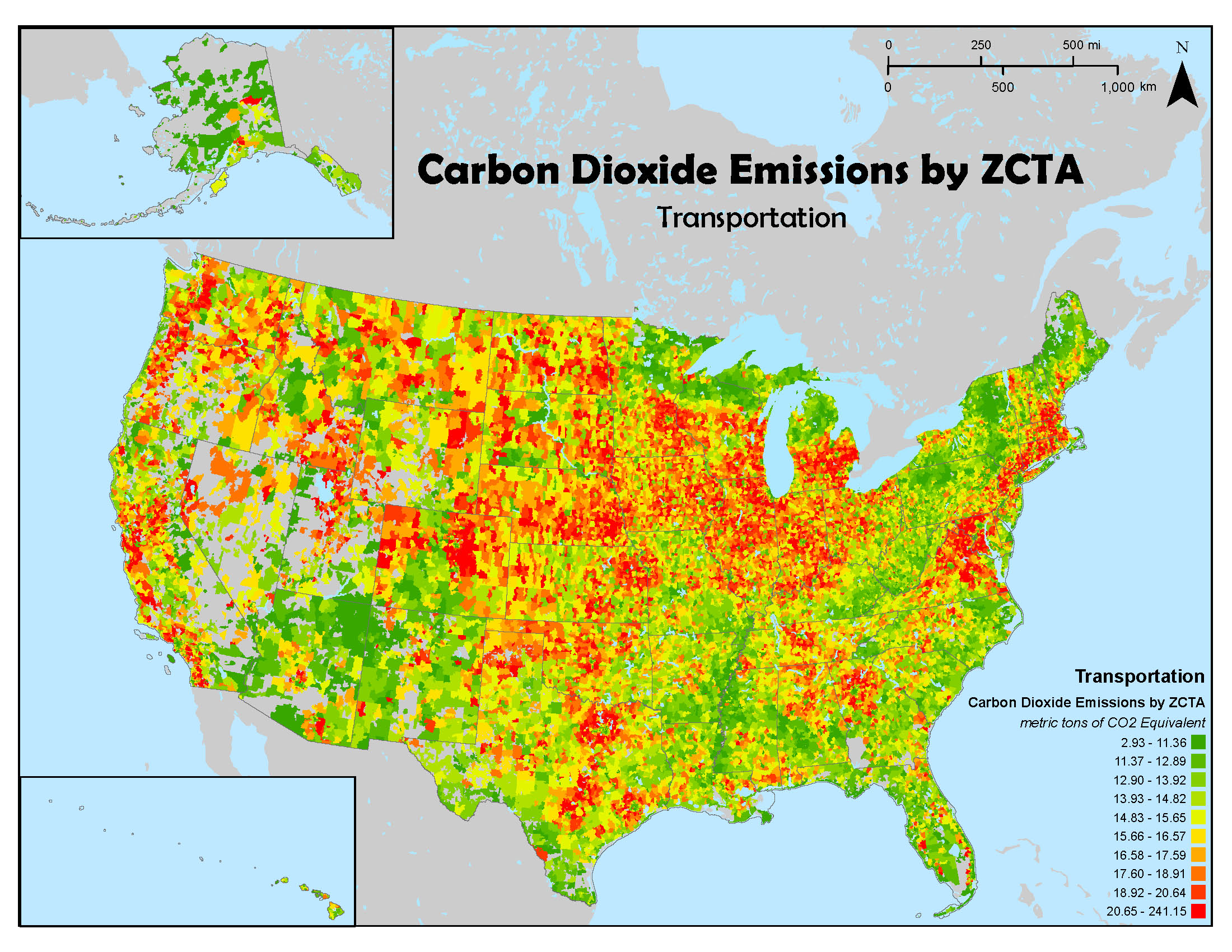 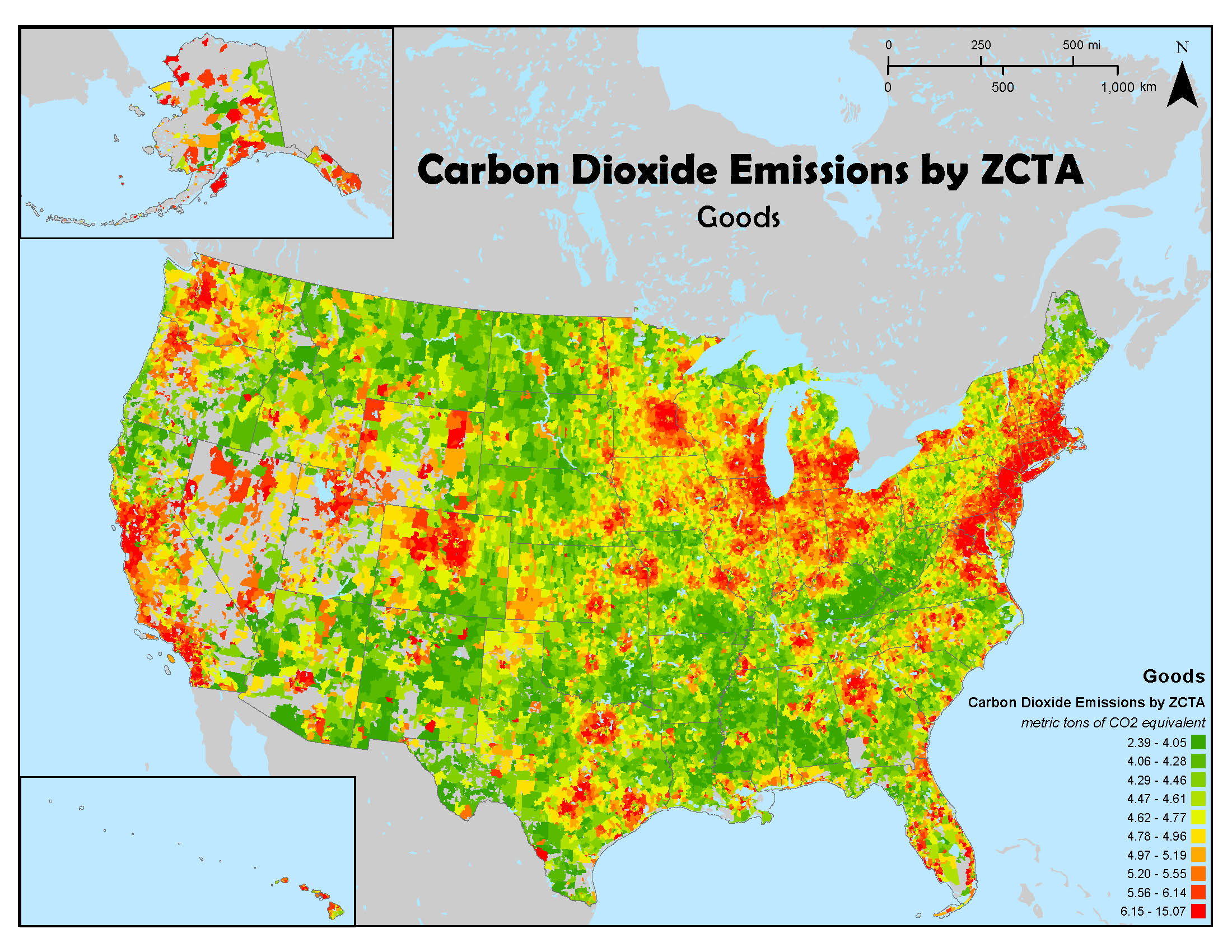 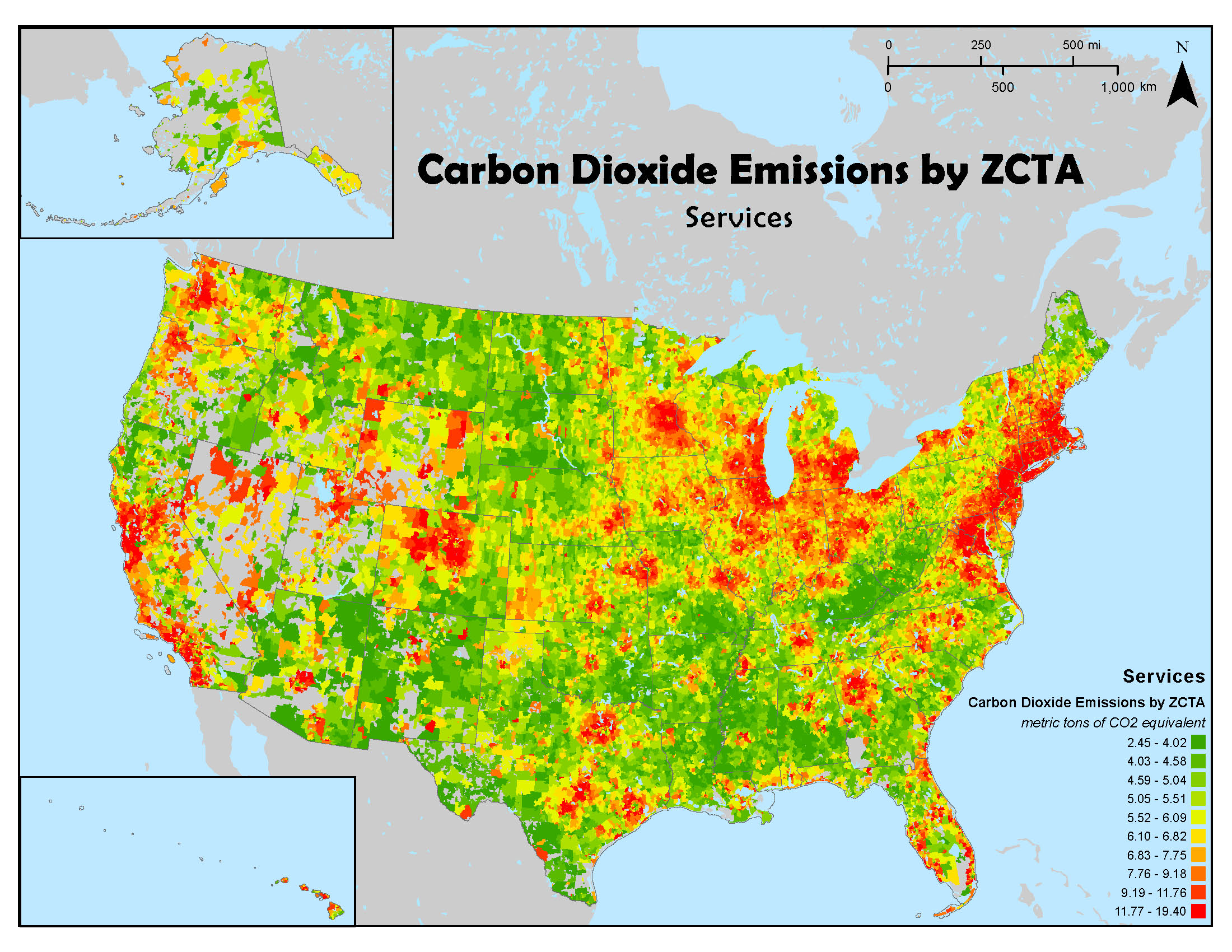 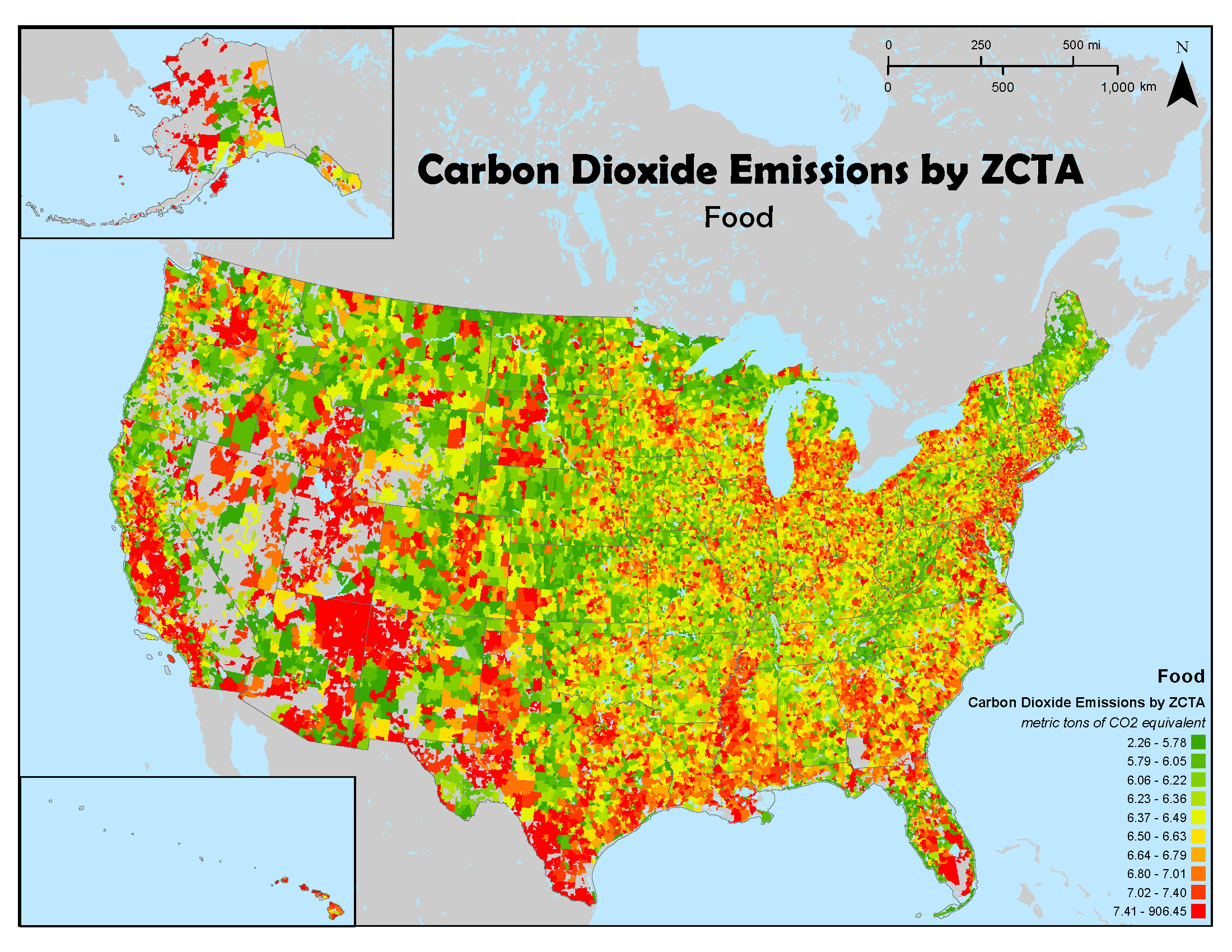 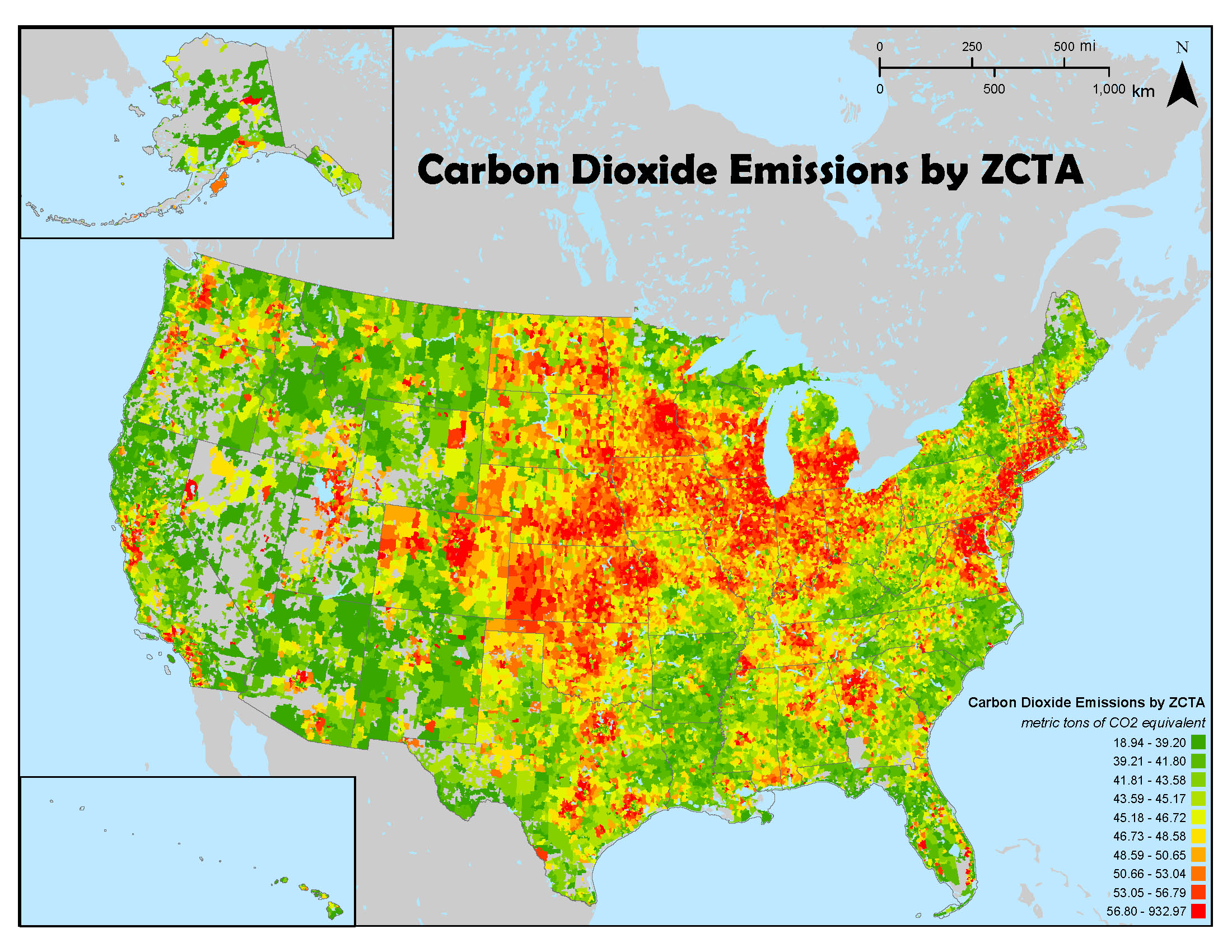